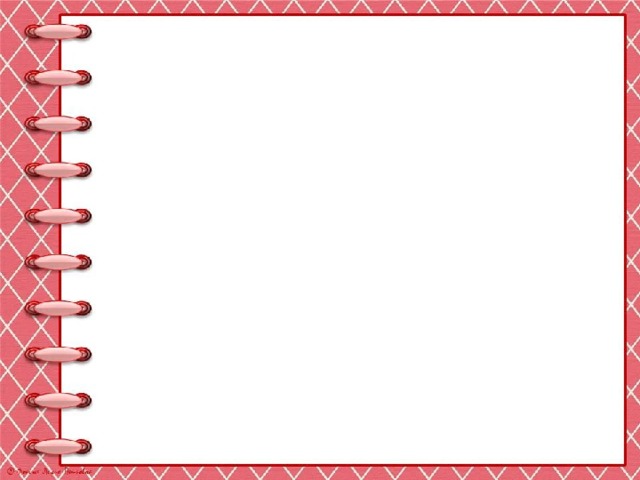 Интерактивные игры
Уроки грамоты для малышей
Часть 2
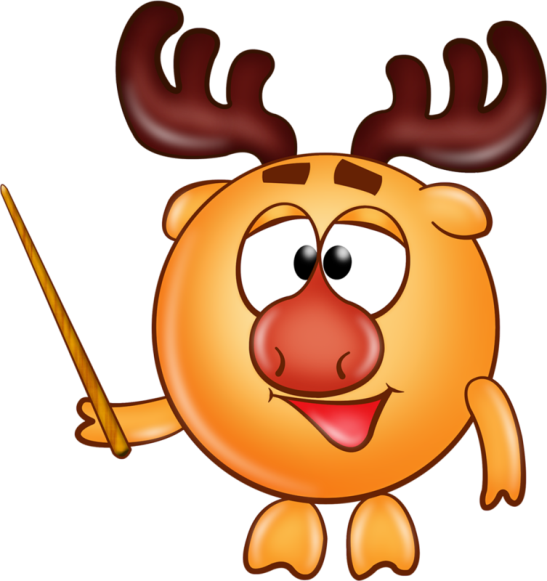 Составила : Альмухаметова Э. М.
Найди картинки со звуком «с»
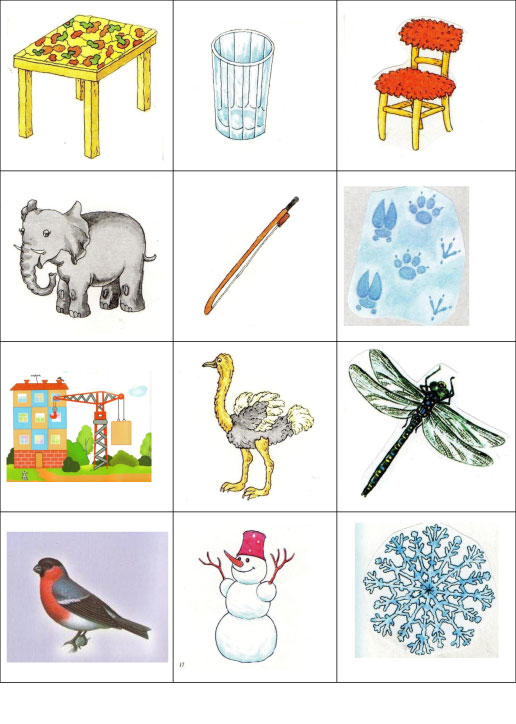 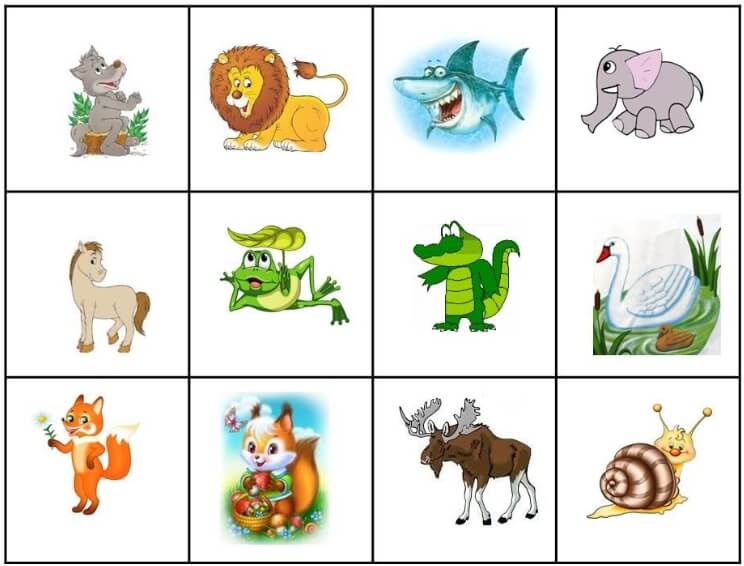 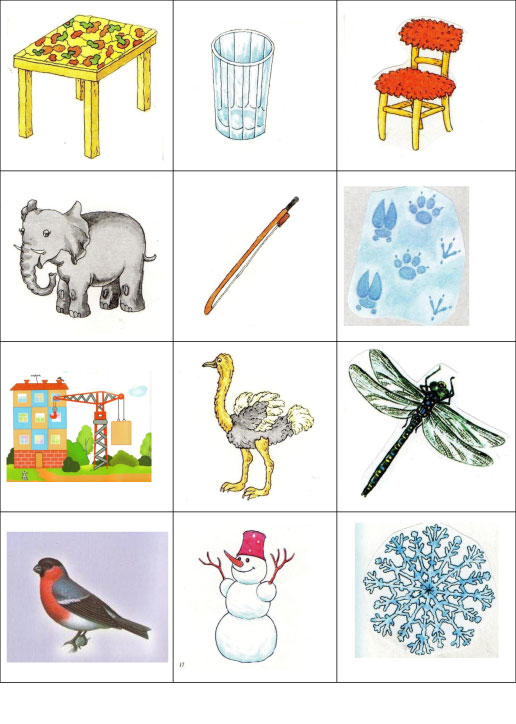 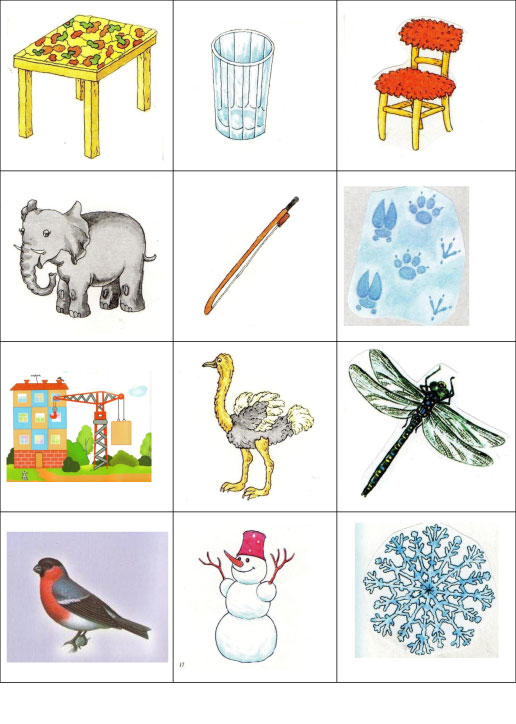 с
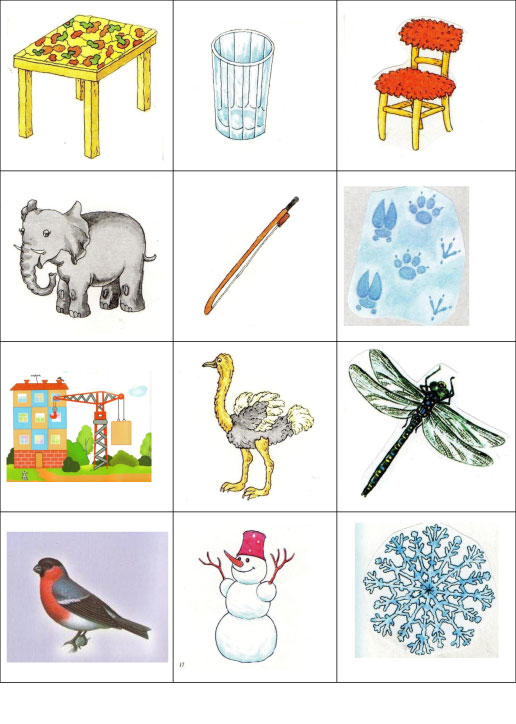 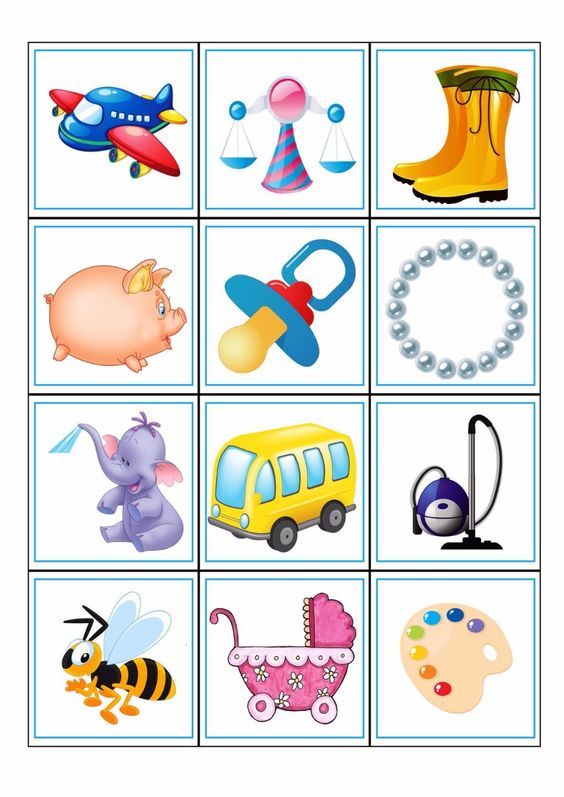 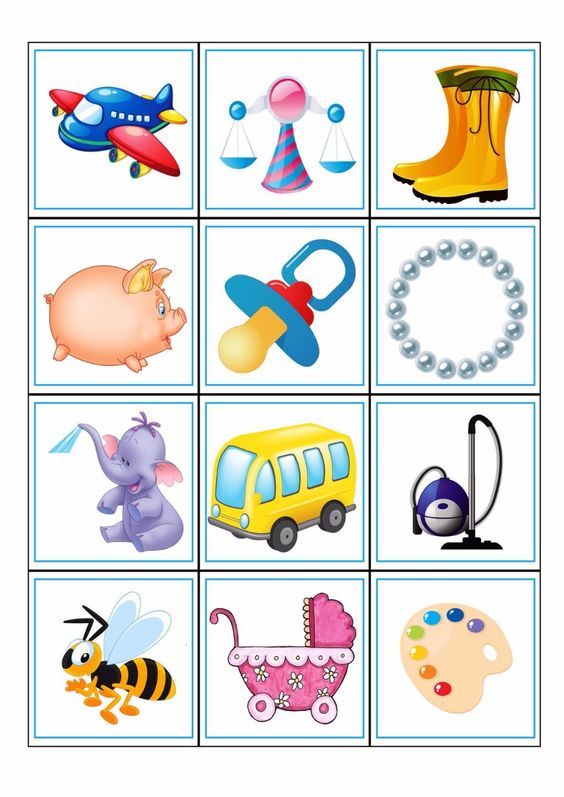 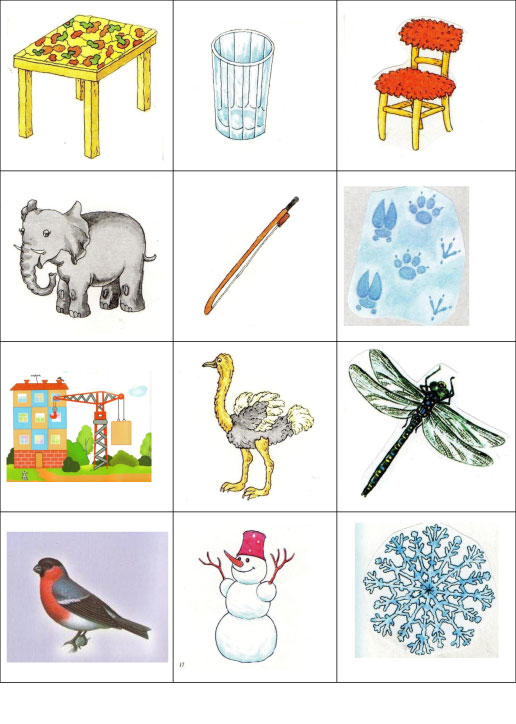 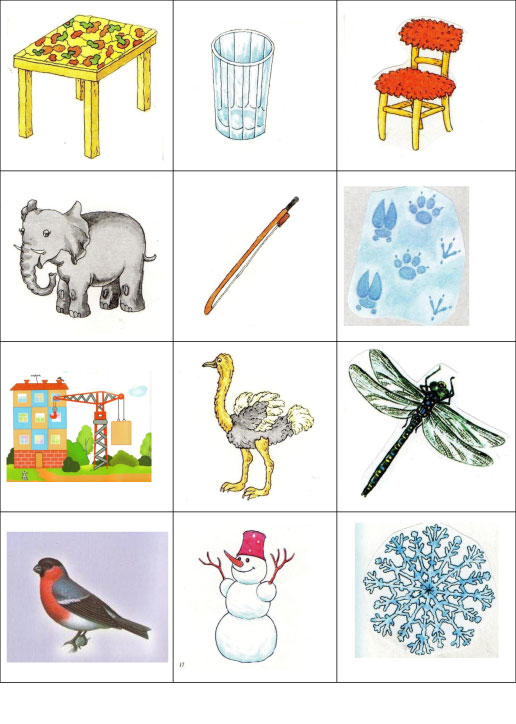 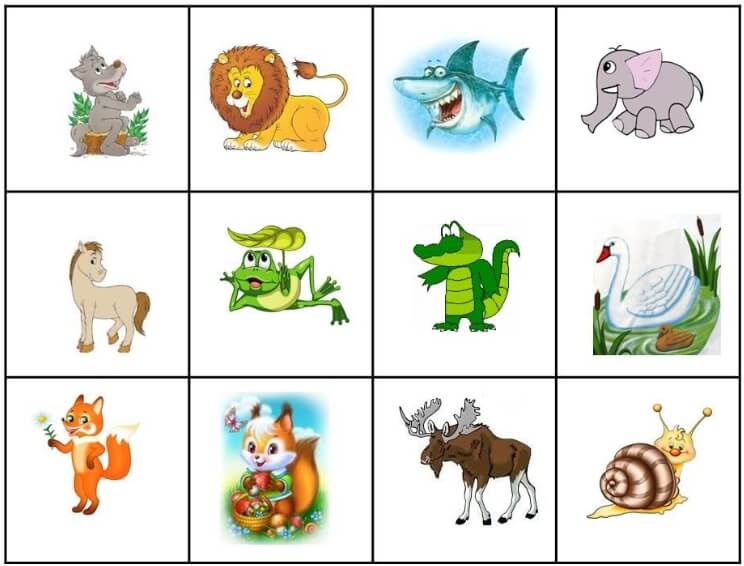 Назова картинки. Сколько слогов в каждом слове?
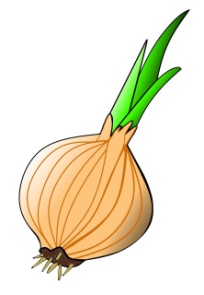 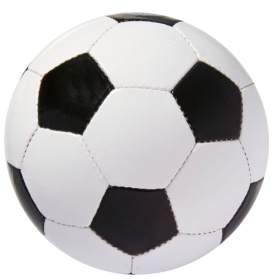 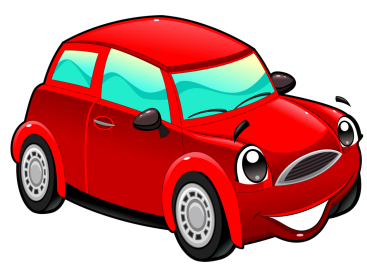 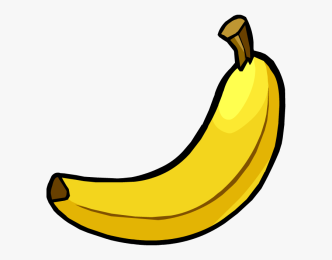 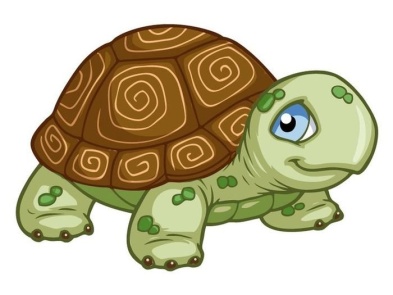 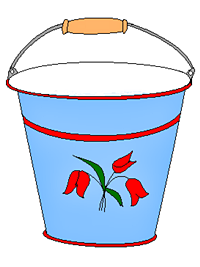 1
3
2
4